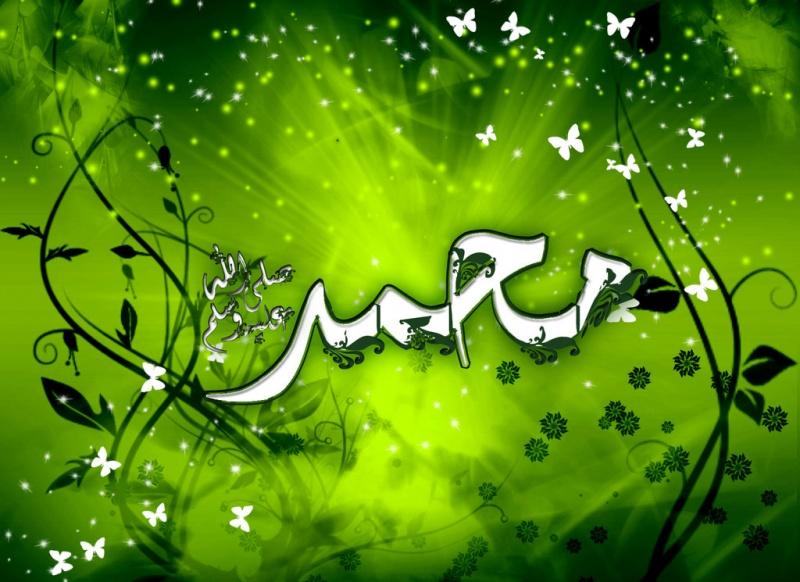 إني أحب
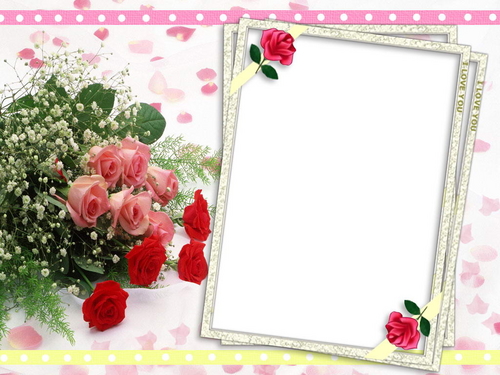 إني أحب محمدا
و الله خير شاهد
يا ربي صلي على المدى
أبدا عليه مجددا
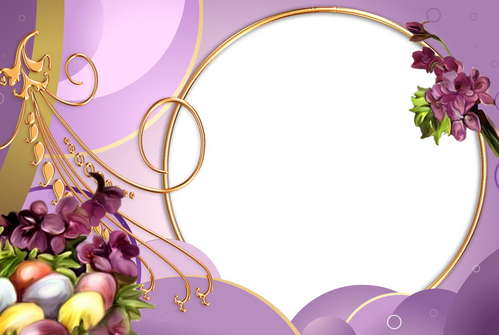 صلي و سلم سيدي
ما جاء ذكر محمد
بقلب كل موحد
ذاق المقام الأحمد
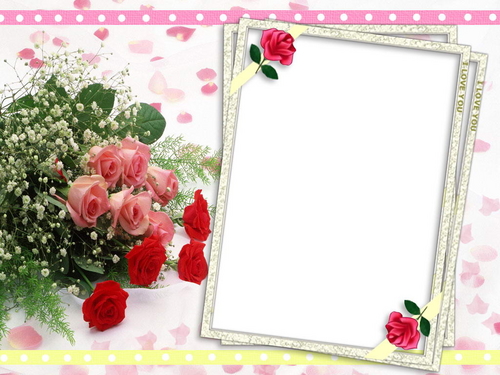 إني أحب محمدا
و الله خير شاهد
يا ربي صلي على المدى
أبدا عليه مجددا
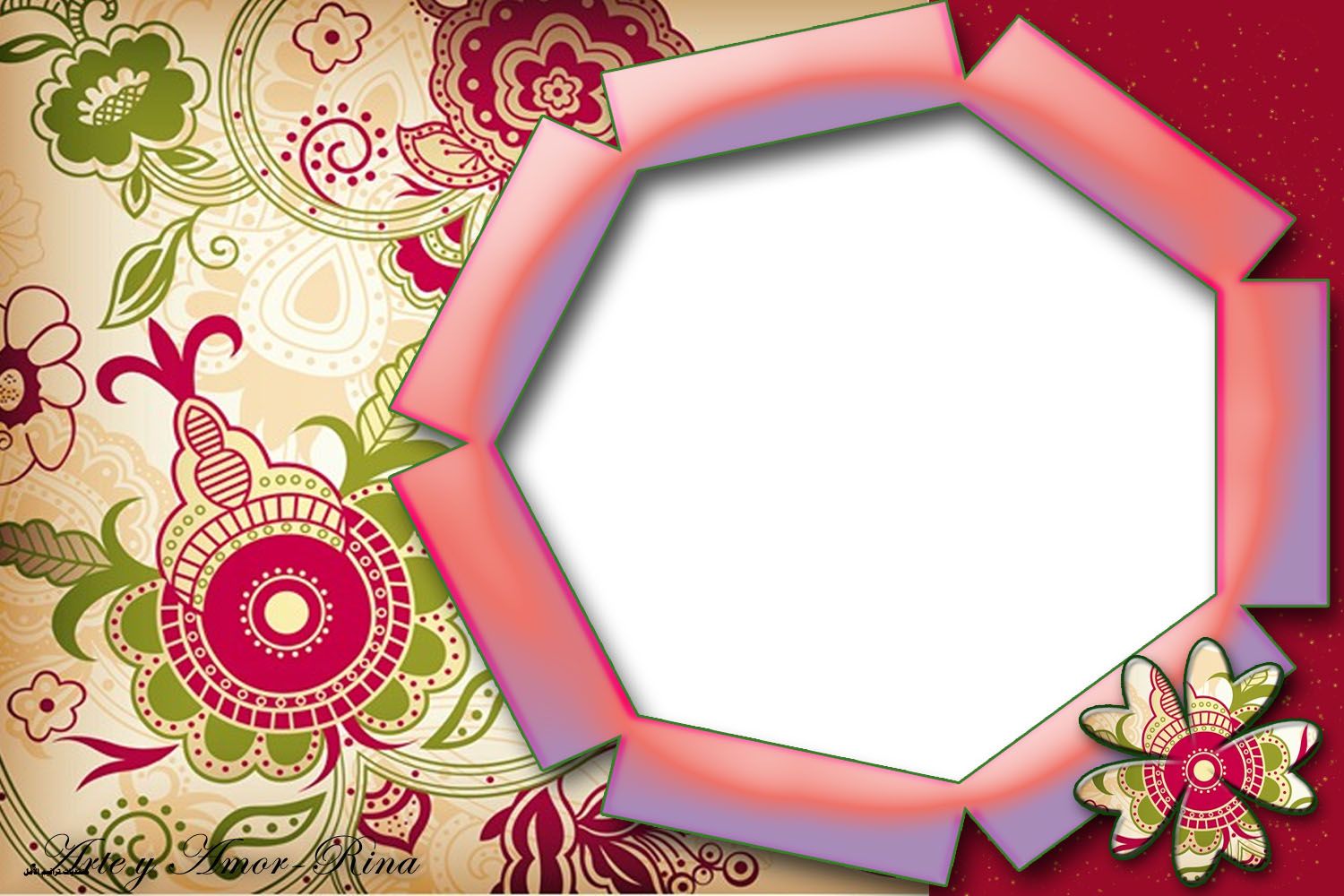 فبسر نور أبي الهدى
إني أحب محمدا
و الحب من كفإ بدي
ربي فزده مؤيدا
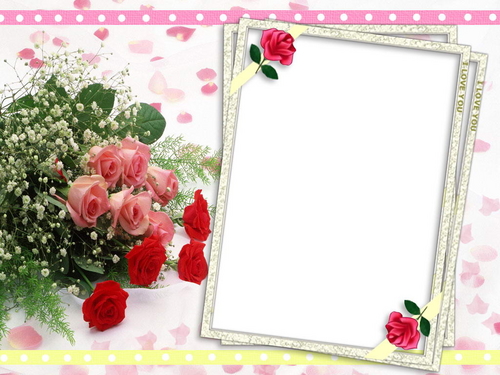 إني أحب محمدا
و الله خير شاهد
يا ربي صلي على المدى
أبدا عليه مجددا
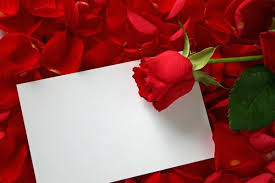 فبسر أنوار النبي
و بنور سر العربي
و لأنت تعلم مأربي
ما غير وجهك مطلبي
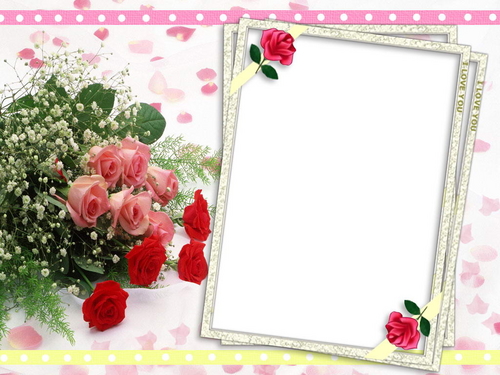 إني أحب محمدا
و الله خير شاهد
يا ربي صلي على المدى
أبدا عليه مجددا
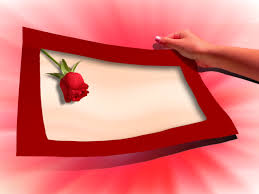 و بسر نور الهاشمي
عجل بفتح المنعم
و اجعل نبيك بلسم
من كل داء مبهم
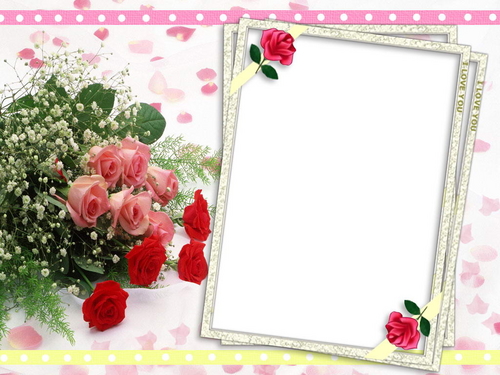 إني أحب محمدا
و الله خير شاهد
يا ربي صلي على المدى
أبدا عليه مجددا
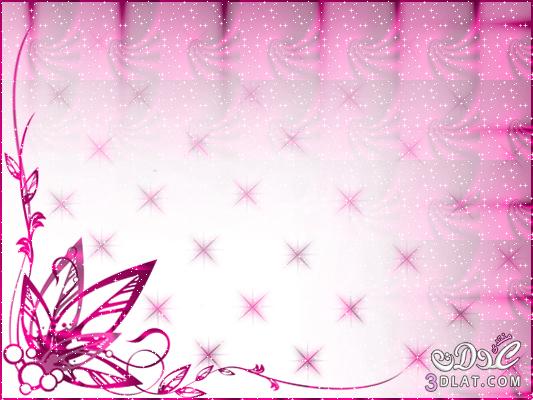 و بسر نور المرتضى
و بسر أسرار القضا
افتح لنا باب الرضا
و اغفر و سامح ما مضى
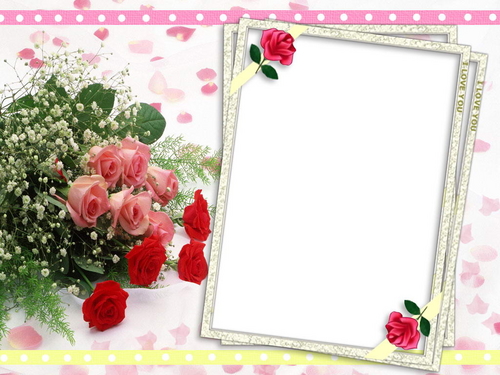 إني أحب محمدا
و الله خير شاهد
يا ربي صلي على المدى
أبدا عليه مجددا
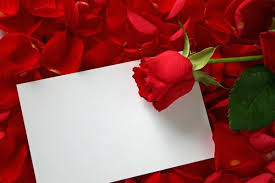 الناس تعشق بالقلوب
و لكل معشوق عيوب
إلاك يا بدرا تجب
بسماء أرواح تذوب
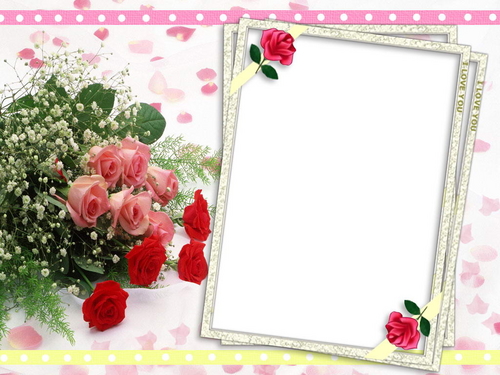 إني أحب محمدا
و الله خير شاهد
يا ربي صلي على المدى
أبدا عليه مجددا